Figure 5. Instructions for the use of nine gene function annotation tools such as CAZyme, GO, KEGG and all annotation ...
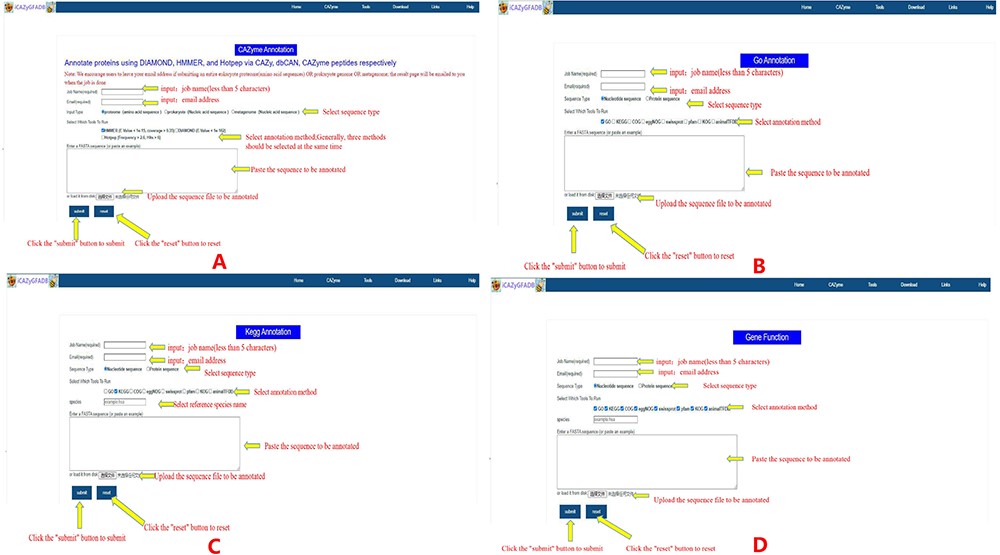 Database (Oxford), Volume 2023, , 2023, baad086, https://doi.org/10.1093/database/baad086
The content of this slide may be subject to copyright: please see the slide notes for details.
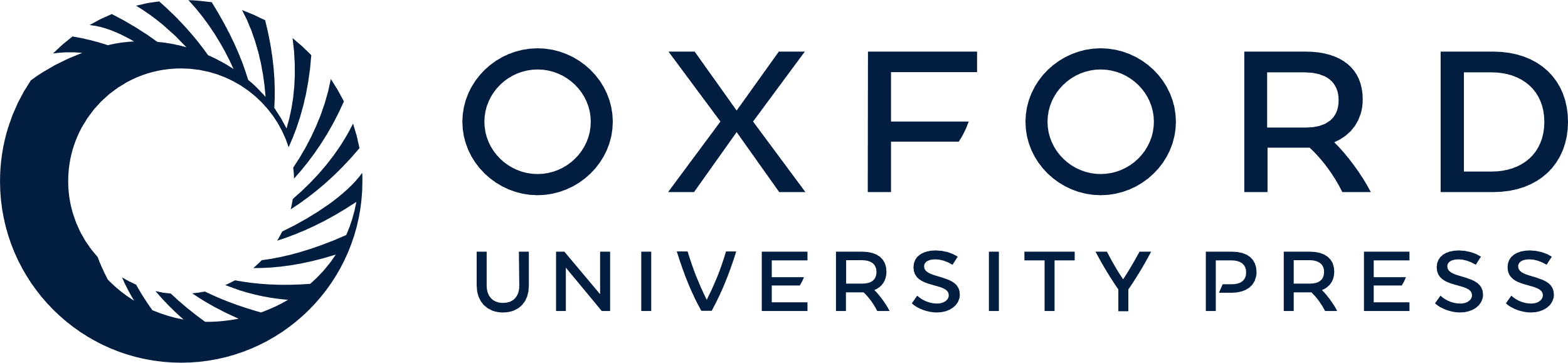 [Speaker Notes: Figure 5. Instructions for the use of nine gene function annotation tools such as CAZyme, GO, KEGG and all annotation tools.


Unless provided in the caption above, the following copyright applies to the content of this slide: © The Author(s) 2023. Published by Oxford University Press.This is an Open Access article distributed under the terms of the Creative Commons Attribution License (https://creativecommons.org/licenses/by/4.0/), which permits unrestricted reuse, distribution, and reproduction in any medium, provided the original work is properly cited.]